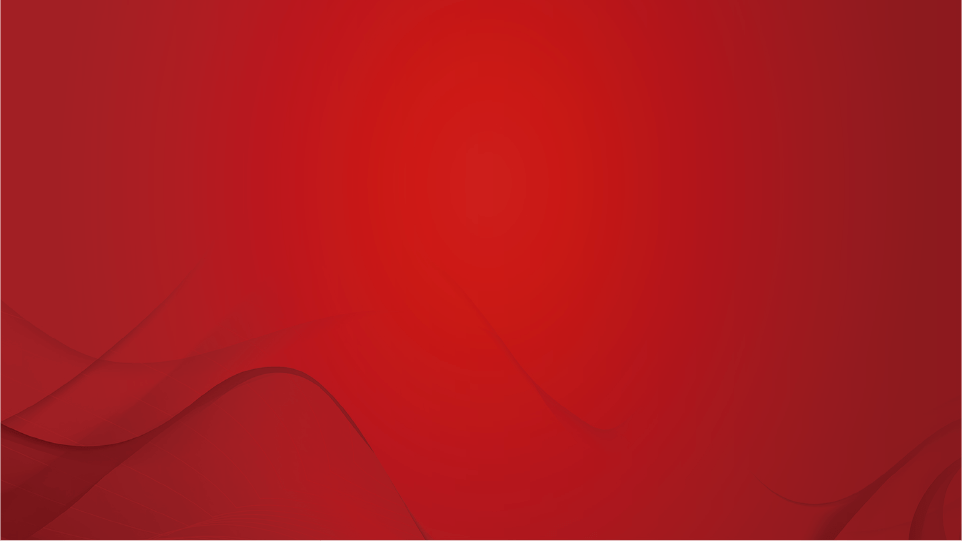 A1120619100001
执业编号
全国公开课系列———
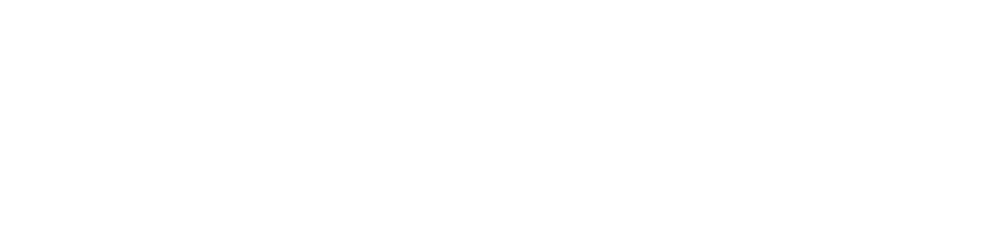 窄幅震荡下
寻求强力突破
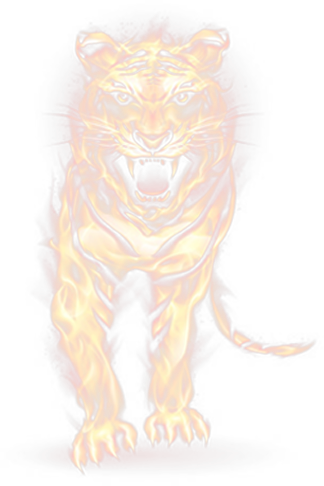 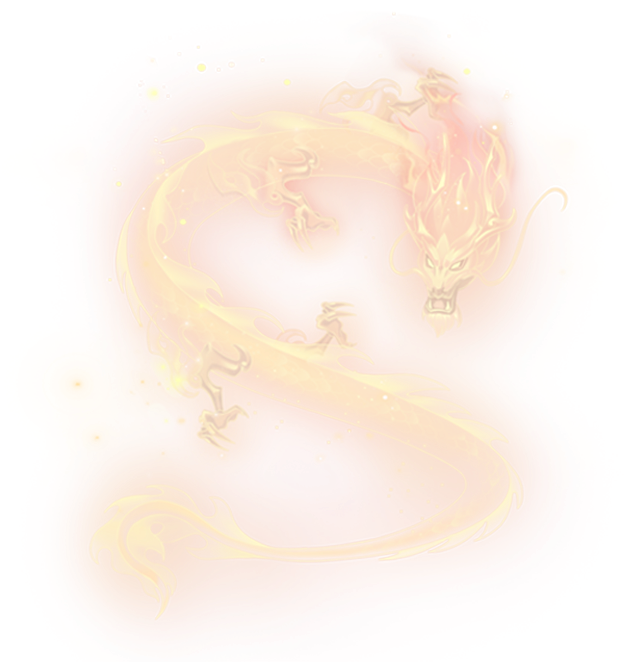 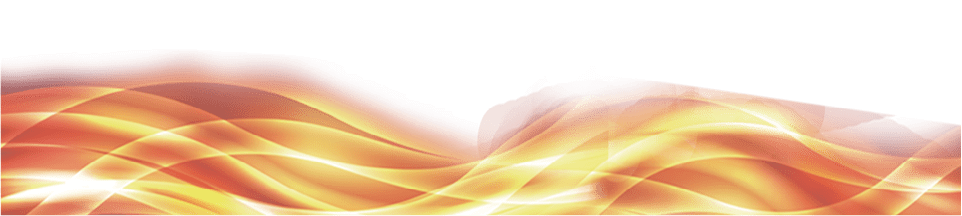 2025/6/13
张明科
经传投研
课程日期
大盘及市场节奏
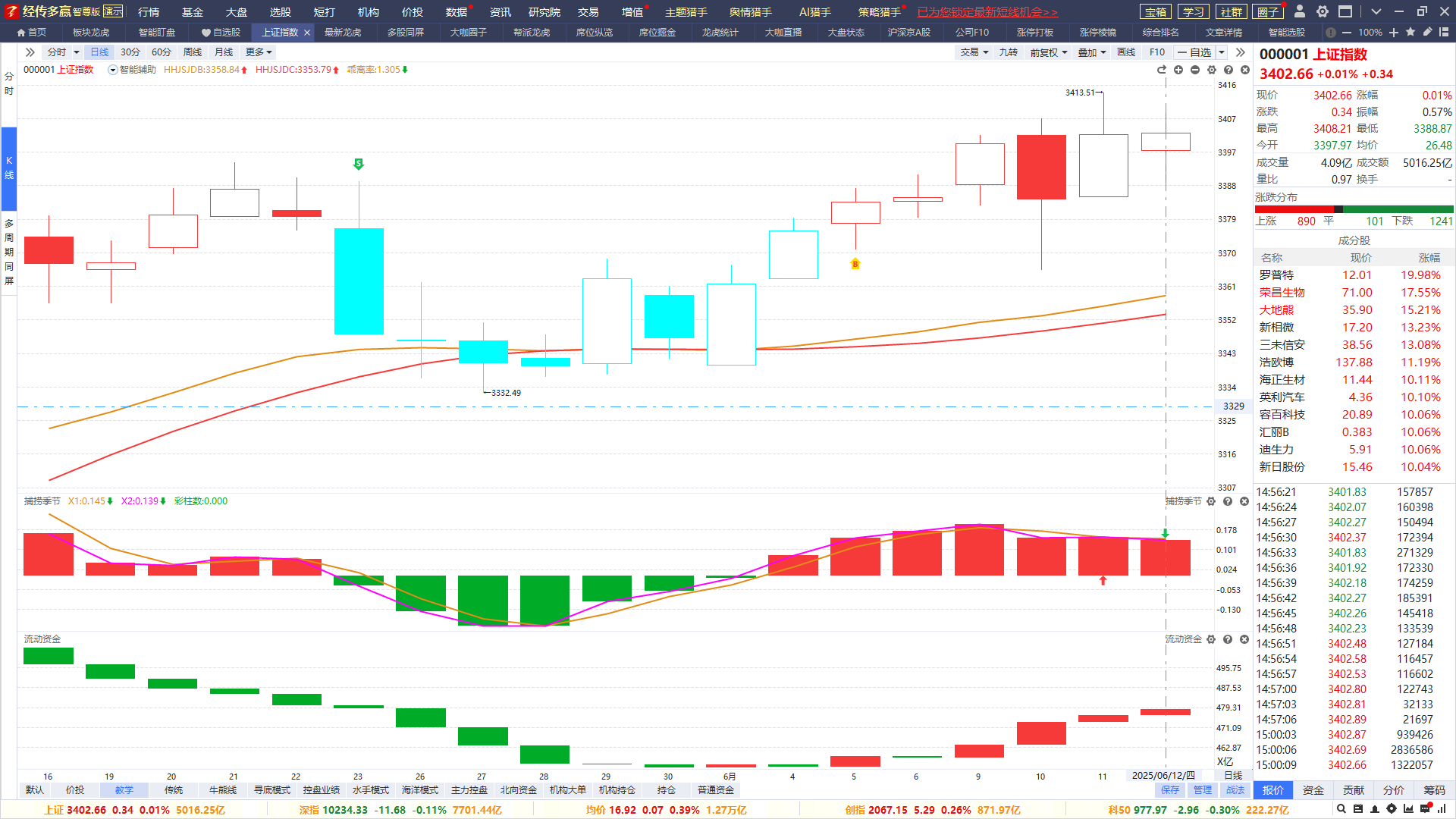 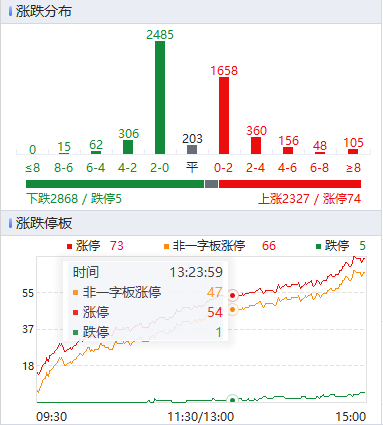 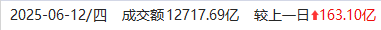 大盘反复金叉死叉，量能不稳定，看窄幅盘整，难有大起落；
两市增量163.10亿，总1.27万亿，资金量尚可，券商表现不如人意；
涨停家数72＞＞6，龙虎炒作强度依然在线，抓紫旗回档、机构抢筹方向
盘前消息看点
板块看点-龙虎
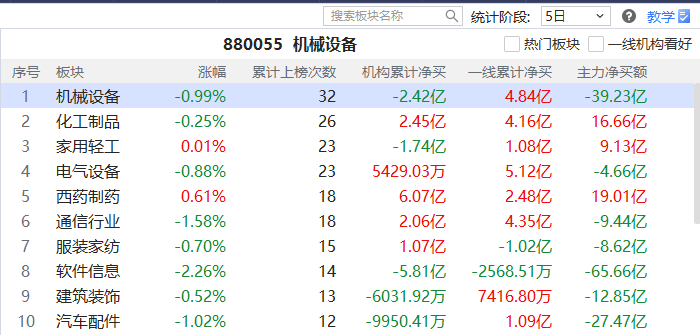 短打-席位密码-板块龙虎：龙虎累计上榜次数靠前，
游资机构扎堆炒作，易诞生超强势个股/热点
行业：机械设备、化工制品、西药制药、家用轻工、电气设备
主题：机器人、药、化工、数字货币、大消费
单日的龙虎情绪低迷，未影响
盘中涨停＞＞2*跌停，盘中龙虎炒作情绪到位；
龙虎榜出来后，龙虎情绪低迷，上龙虎榜的，买入前五-卖出前五＜-5；
涨跌停背后，依然是以短线的游资机构为主，只是有不少涨停个股没有出龙虎榜。
最近20天，观察整体的龙虎情绪；涨停和跌停的关系，来判断龙虎炒作氛围。
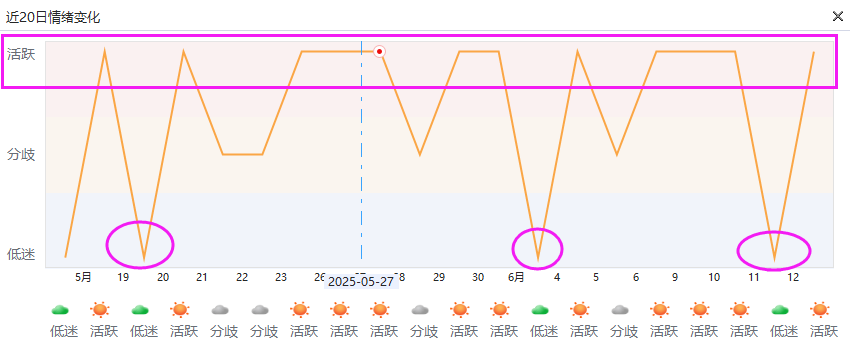 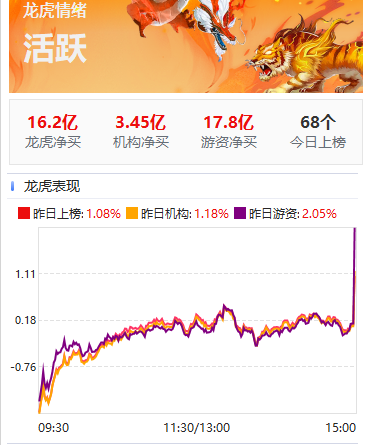 选股思路
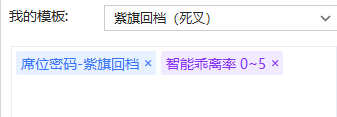 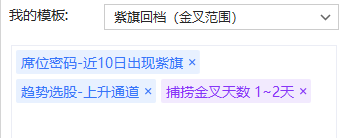 盘中
盘后
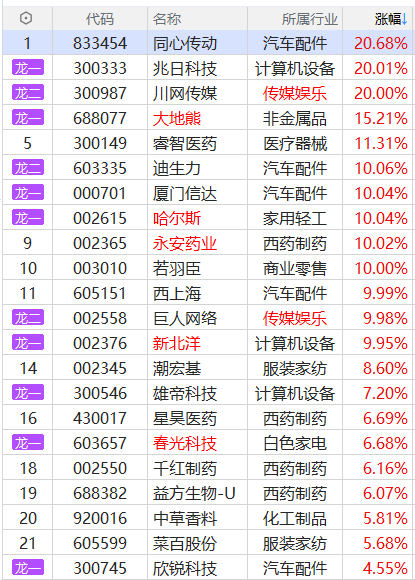 选择紫旗（机构版以上），寻找金叉进攻初期的节奏
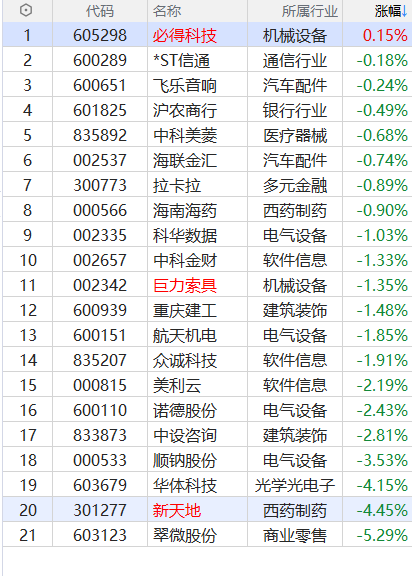 直接选「紫旗回档」，死叉3天以上，等待回档的潜力股
6月12
紫旗回档战法
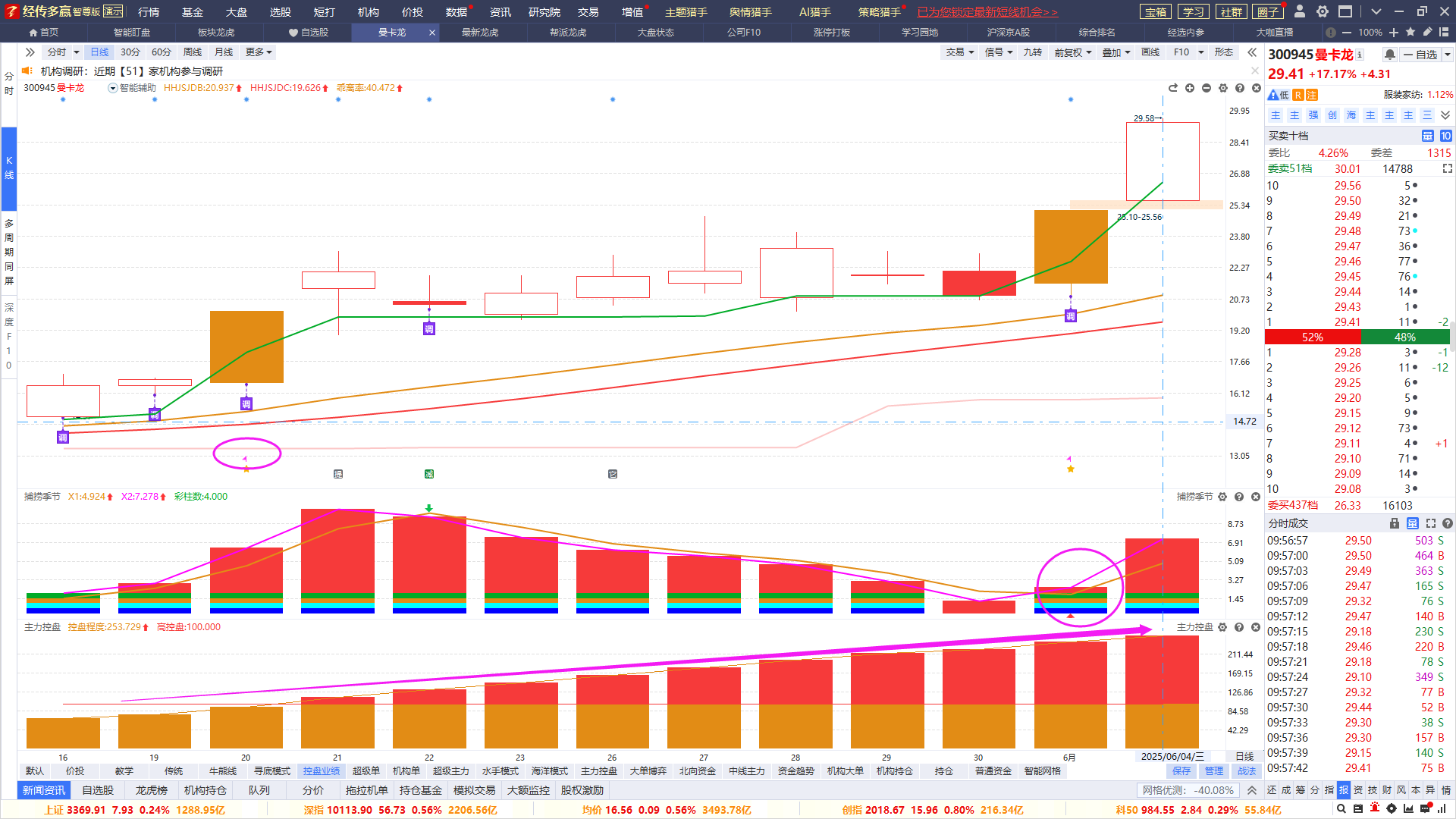 紫旗回档示意图
资金：近10天出龙虎紫旗
(龙虎榜净买入，且有机构参与）
趋势：智能辅助线
跌破辅助线则为战法结束
1
2
3
买卖点：金叉死叉
有其他资金支持更好
追求进攻型龙虎，拉升调整后的潜力爆发波段
机构抱团抢筹
机构抢筹：2家以上机构参与买入，且净买入占比相对较大，有抱团趋势。配合控盘找优质标的。
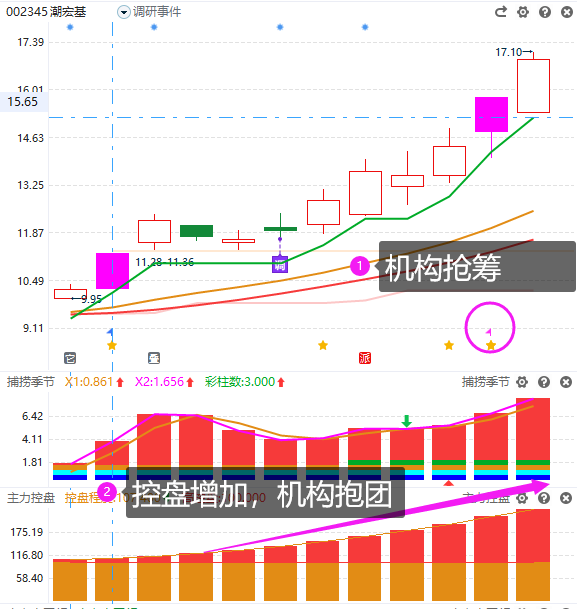 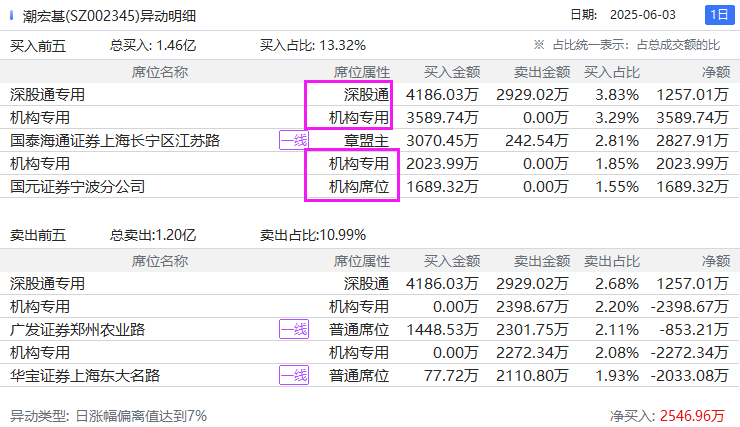 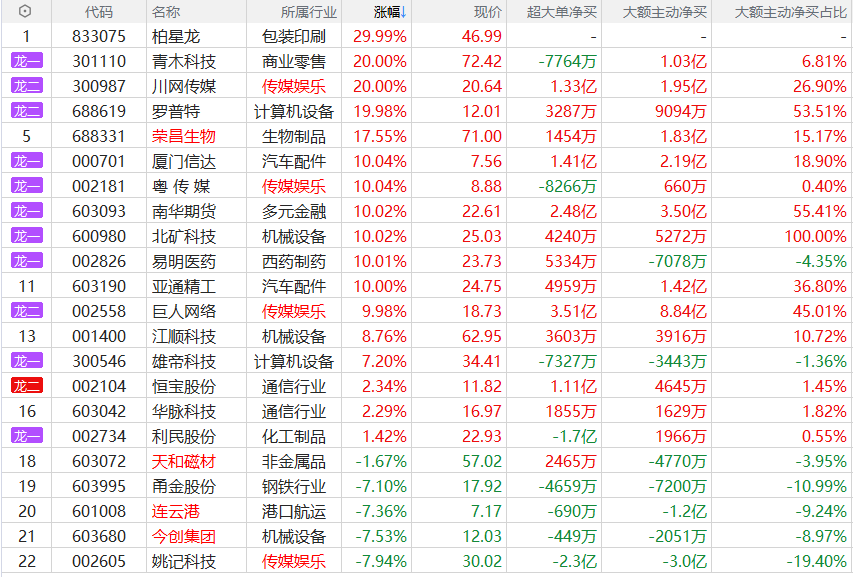 6月12
调整行情下的操作思路
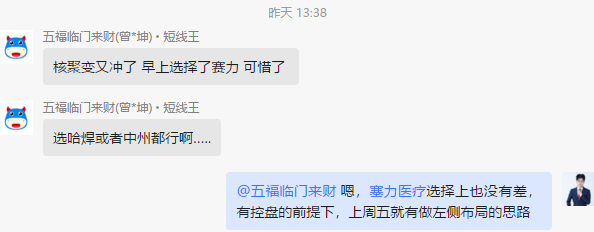 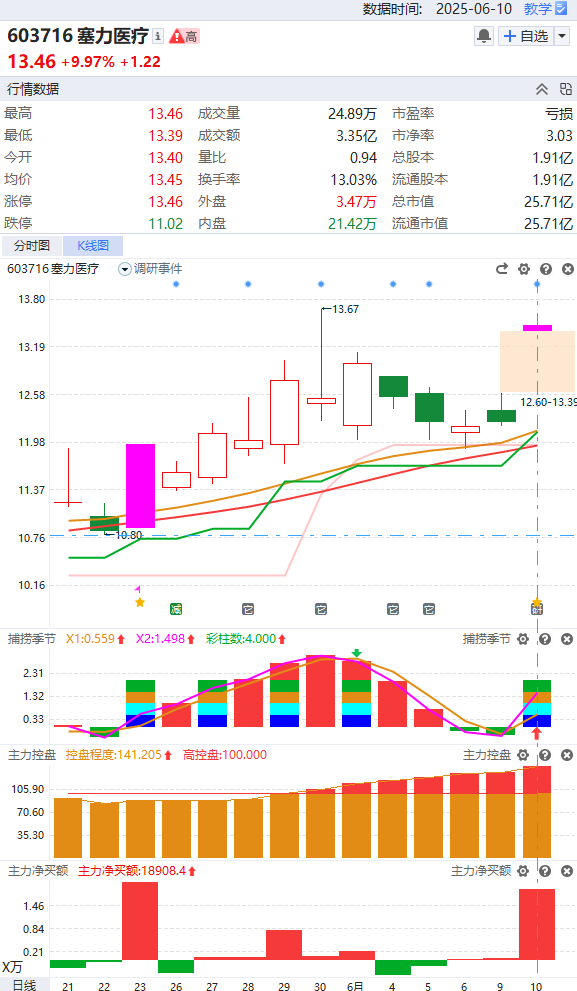 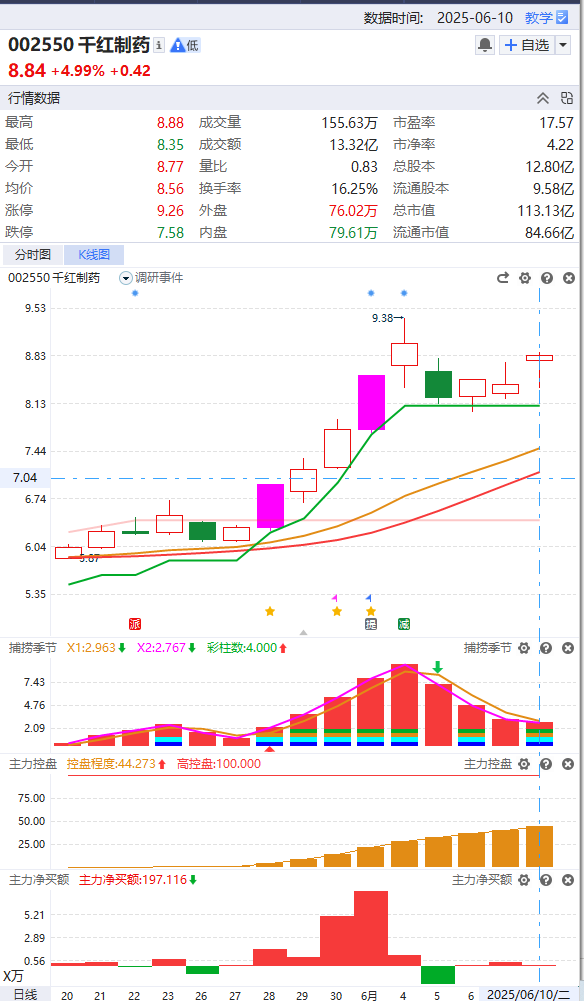 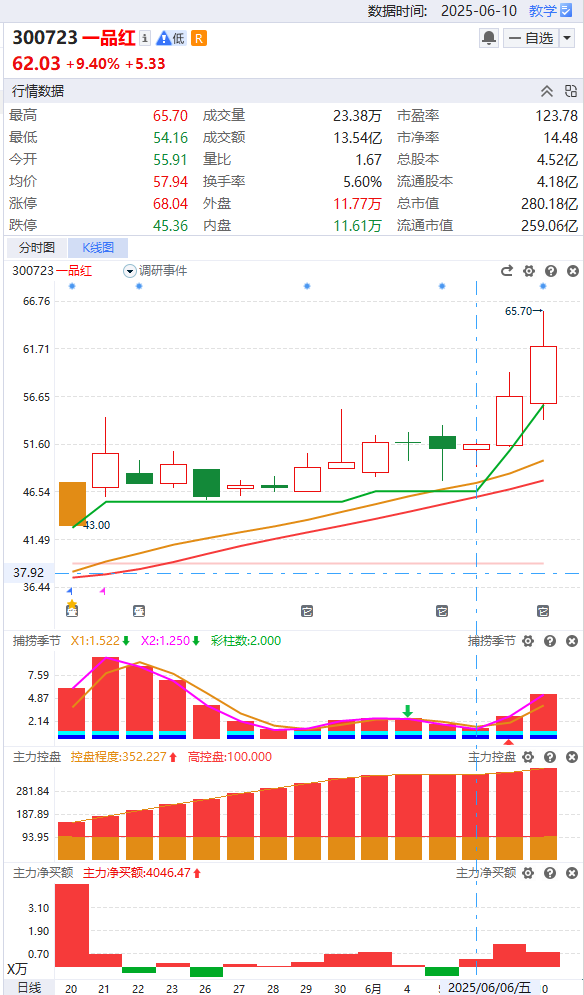 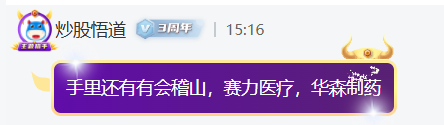 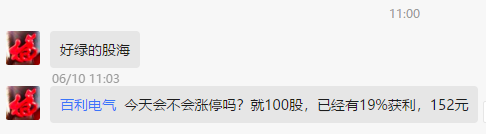 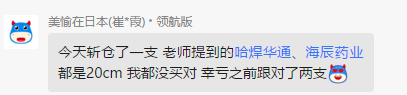 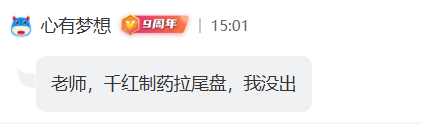 强者反而恒强，资金+趋势+位置选好，就好做很多！
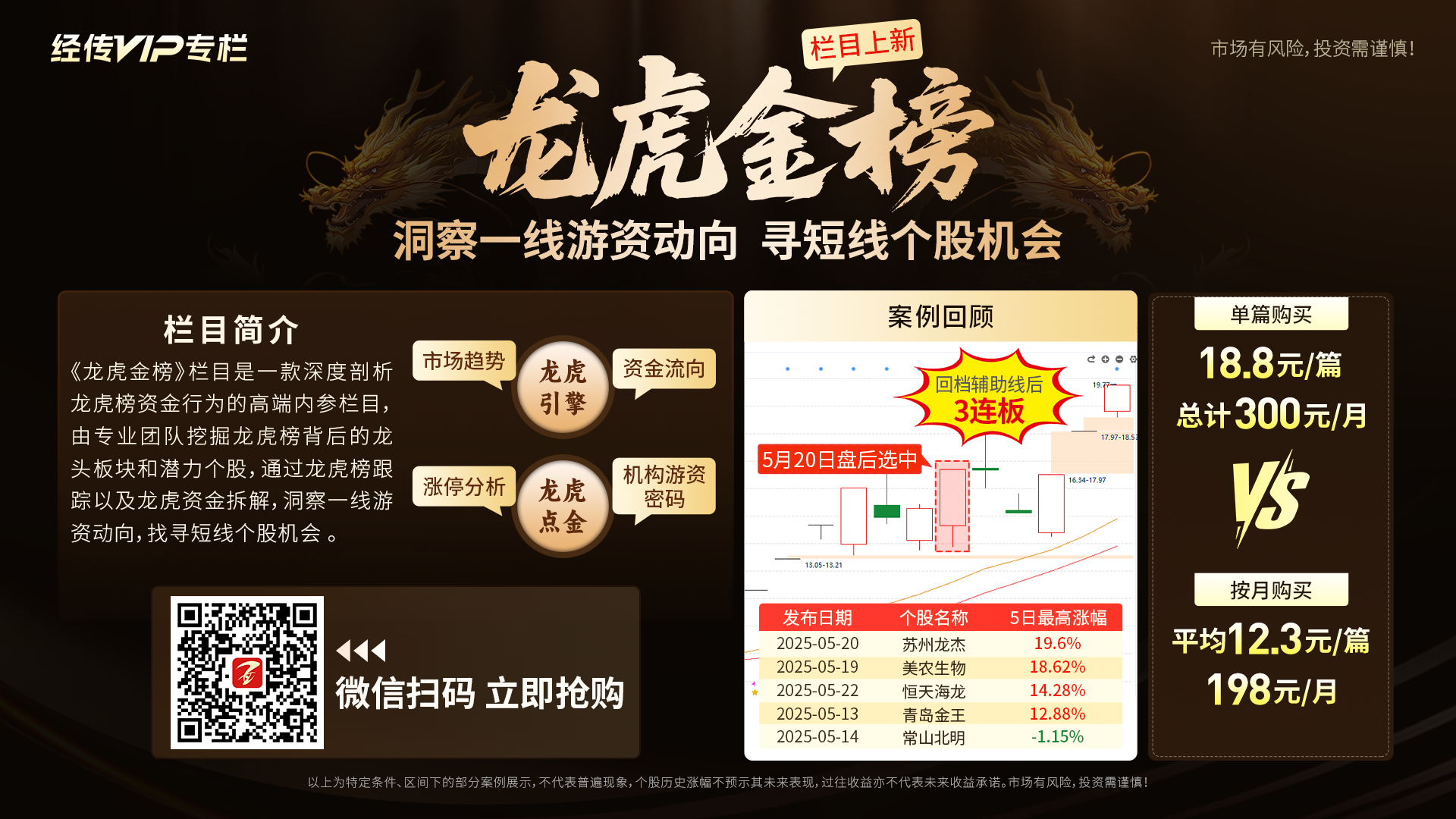 [Speaker Notes: https://neican.n8n8.cn/vip-column-h5/column-detail/6]
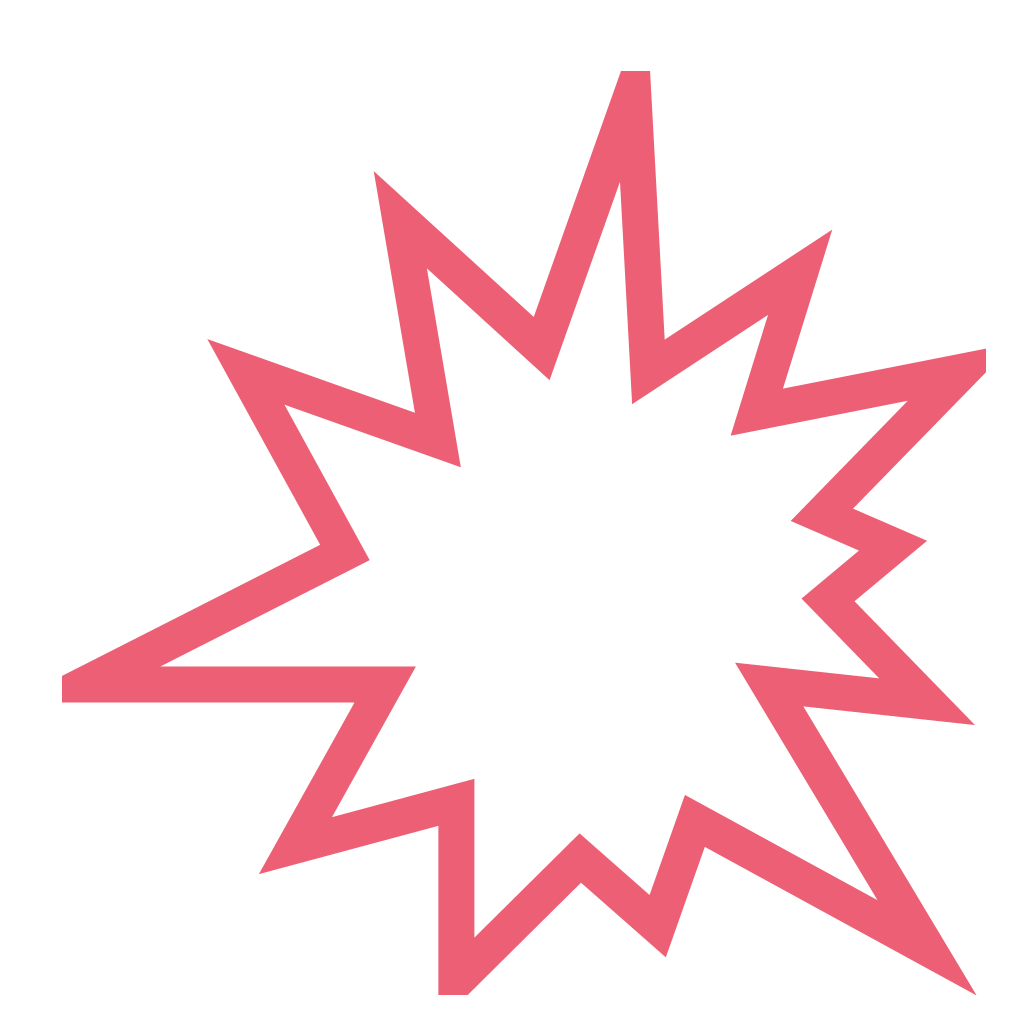 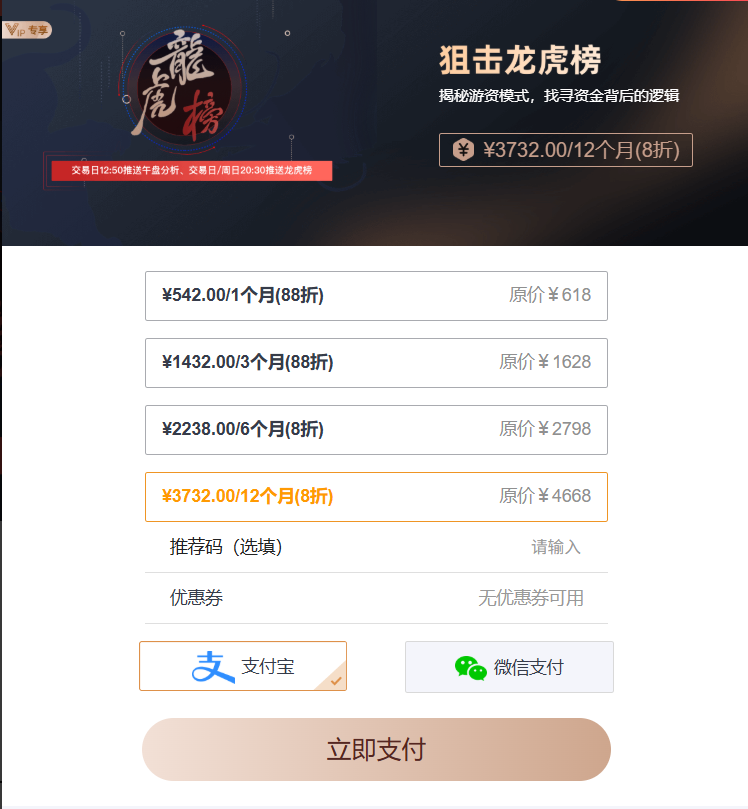 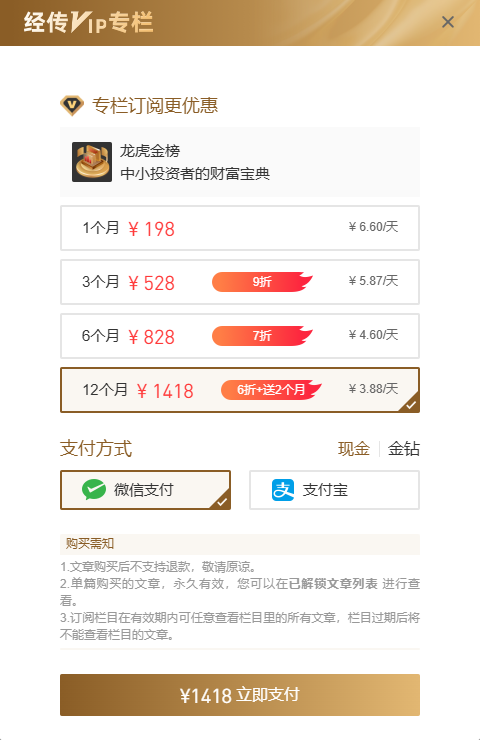 某友商
龙虎金榜
龙虎金榜
直接打骨折
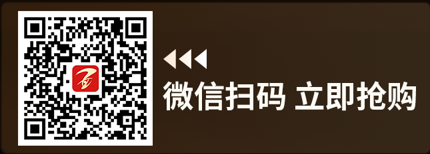 订阅《龙虎金榜》，畅享一周4篇策略服务
挖掘更多强势龙虎方向！
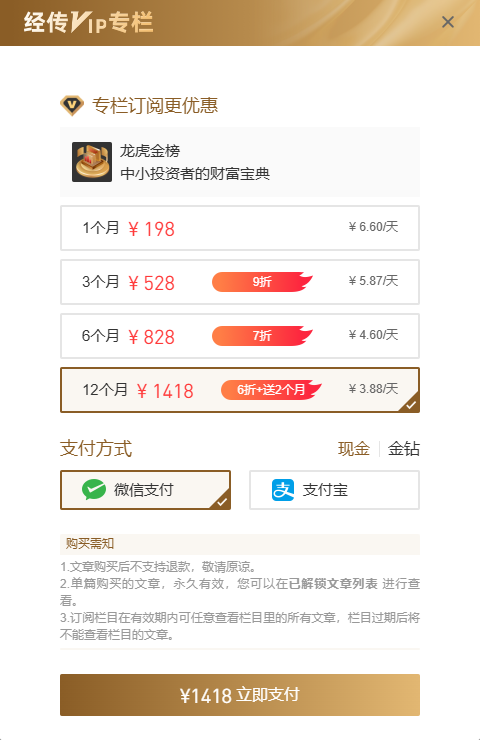 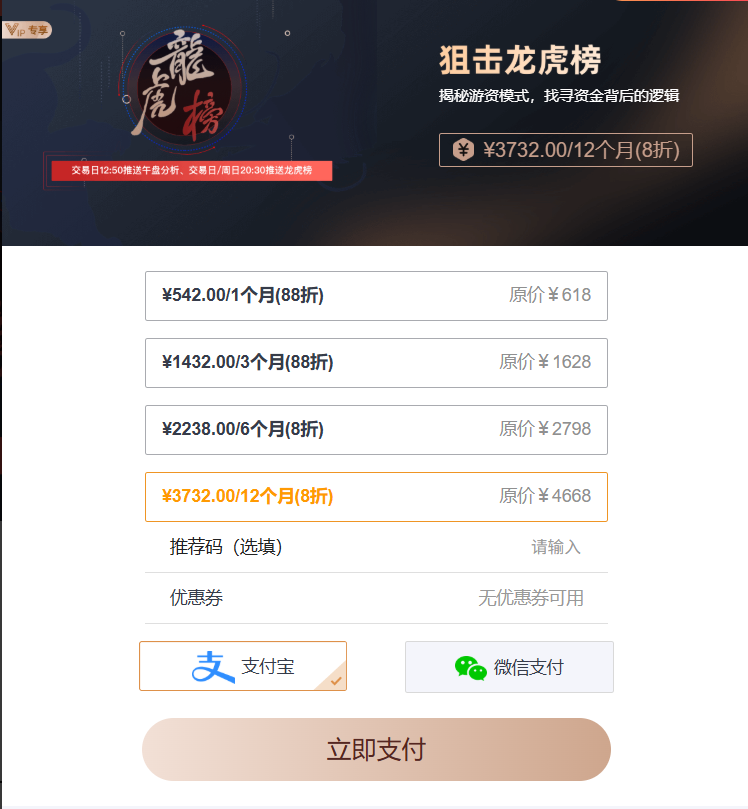 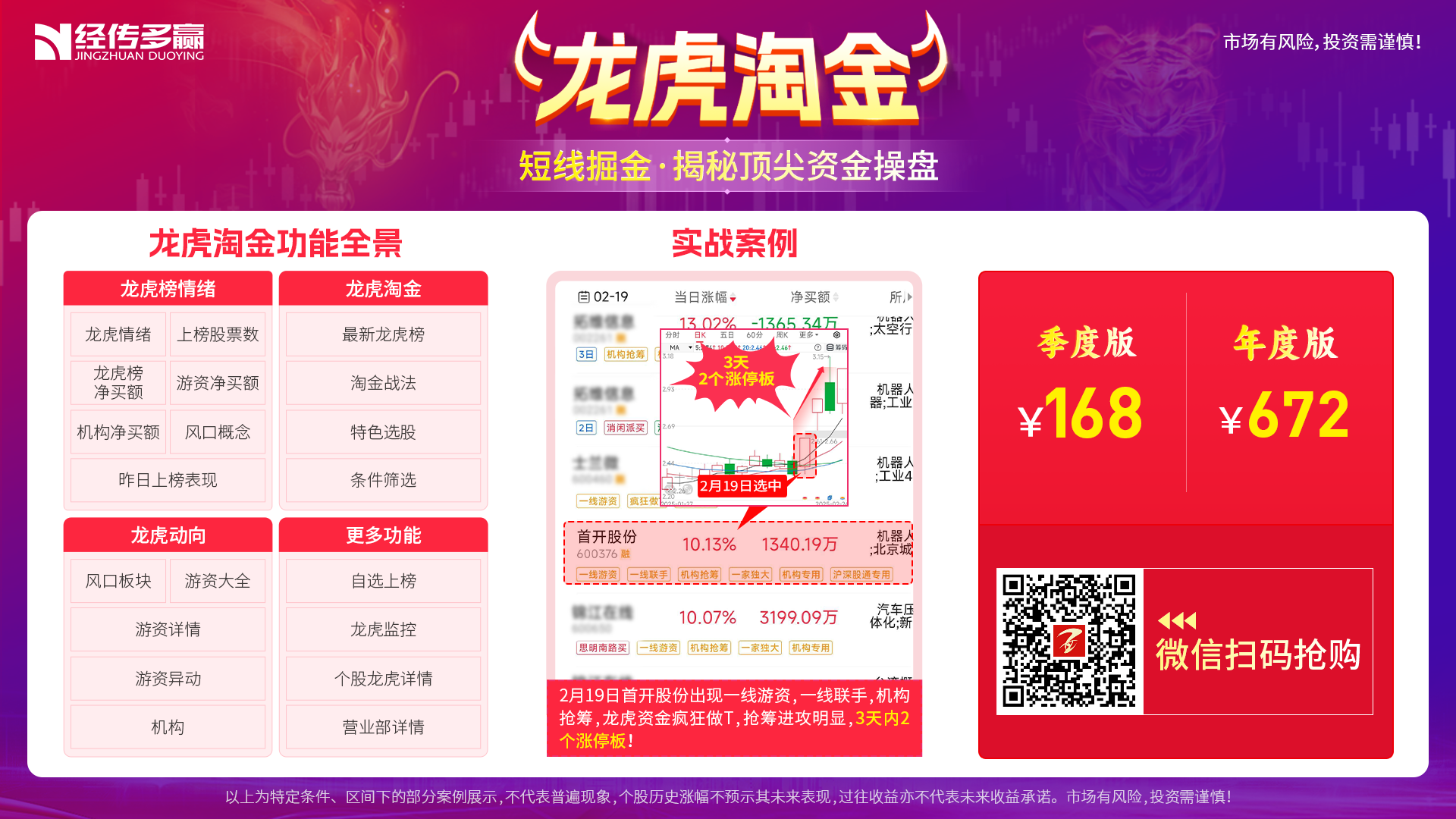 [Speaker Notes: https://a1.n8n8.cn/pc-page/lhtj?open=renewal&pageId=400000980]